VIDEO & DIVERSITY
Week 9:
Video & AIDS Activism
AIDS Demo Graphics
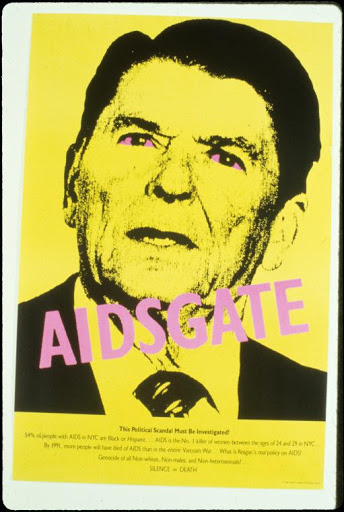 Graphics created by different AIDS activist and affinity groups, mostly used at direct actions
AIDS Demo Graphics
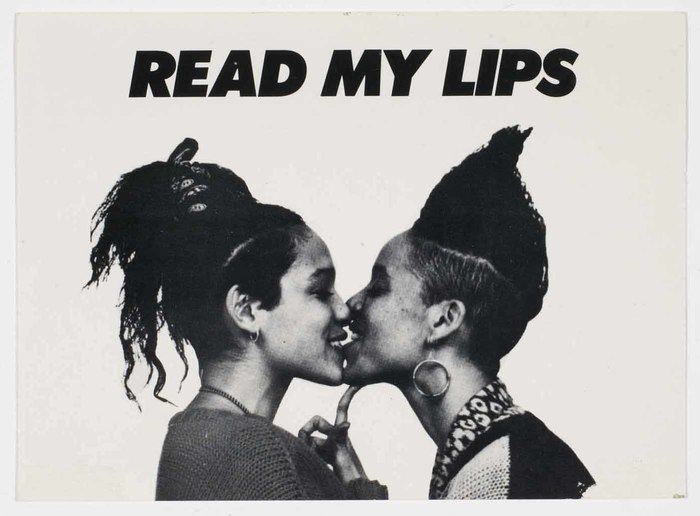 Graphics created by different AIDS activist and affinity groups, mostly used at direct actions
AIDS Demo Graphics
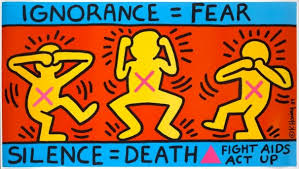 Graphics created by different AIDS activist and affinity groups, mostly used at direct actions
AIDS Demo Graphics
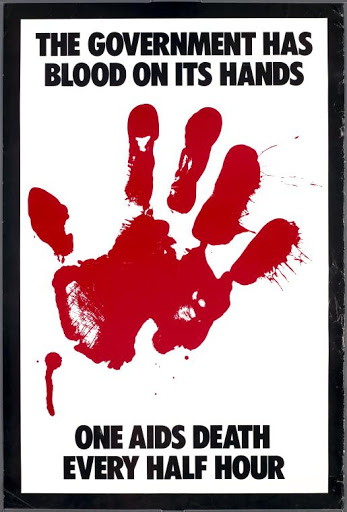 Graphics created by different AIDS activist and affinity groups, mostly used at direct actions
AIDS Demo Graphics
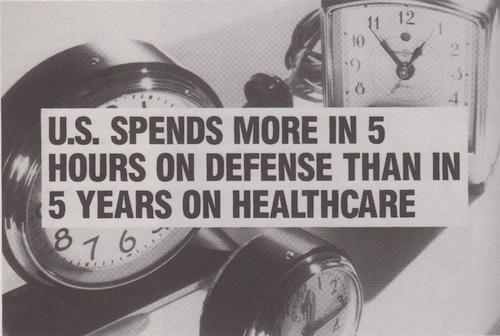 Graphics created by different AIDS activist and affinity groups, mostly used at direct actions
AIDS Demo Graphics
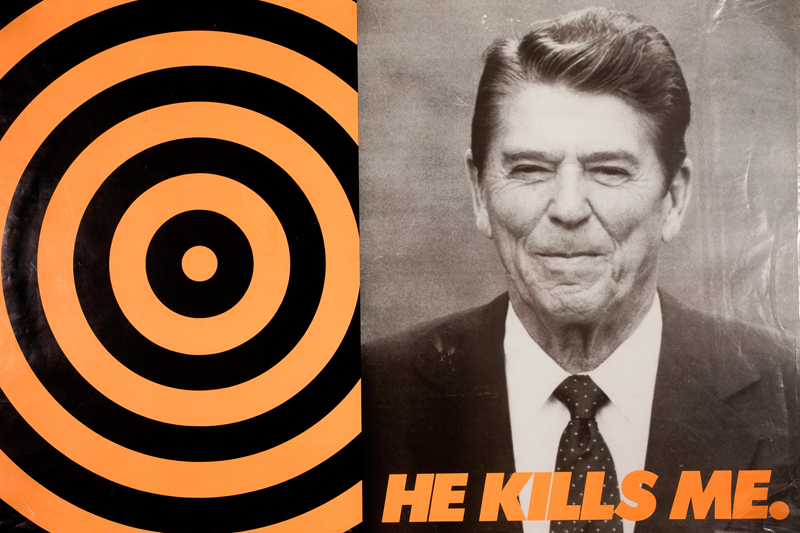 Graphics created by different AIDS activist and affinity groups, mostly used at direct actions
AIDS Demo Graphics
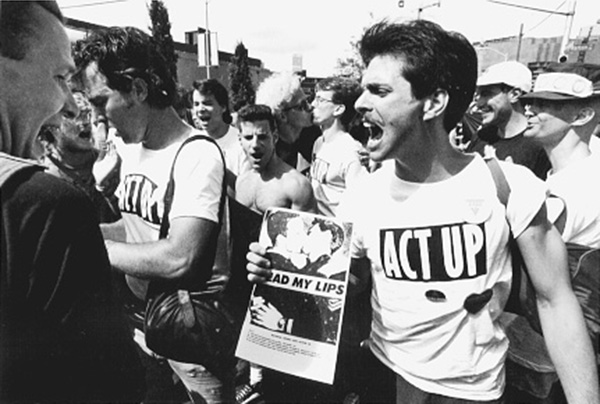 Graphics created by different AIDS activist and affinity groups, mostly used at direct actions
AIDS Demo Graphics
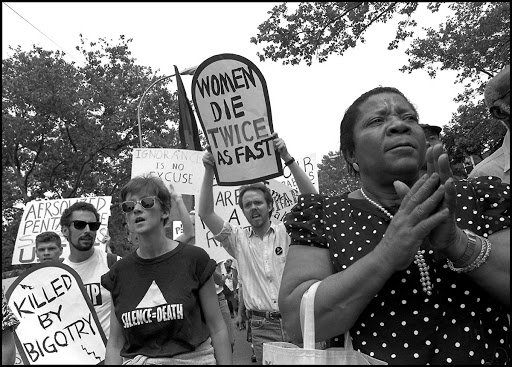 Graphics created by different AIDS activist and affinity groups, mostly used at direct actions
AIDS Demo Graphics
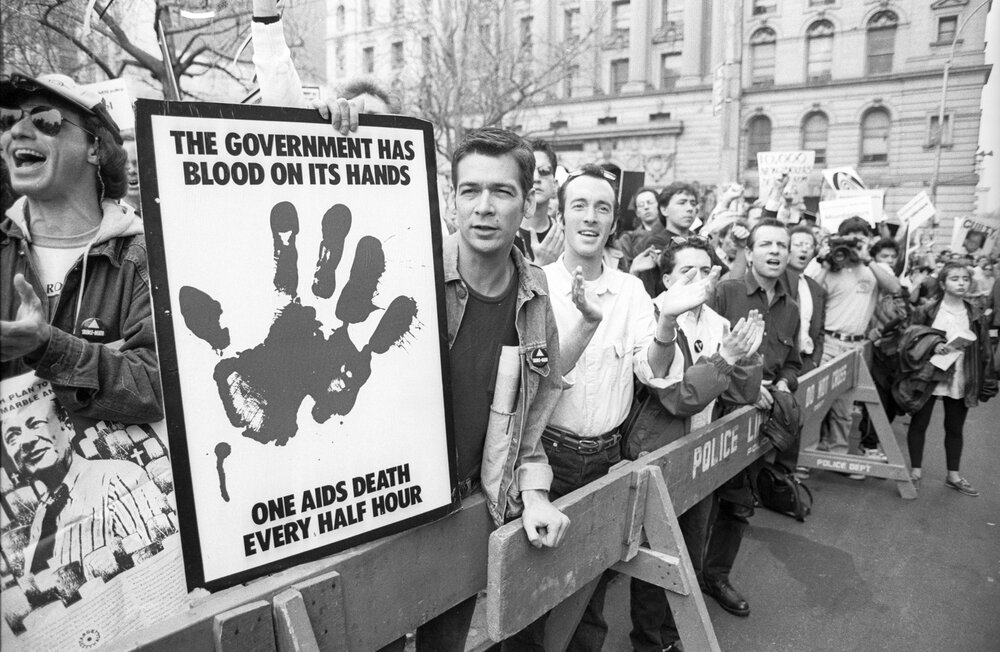 Graphics created by different AIDS activist and affinity groups, mostly used at direct actions
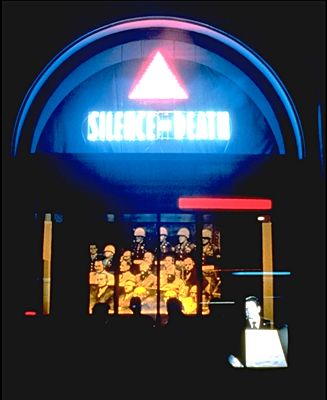 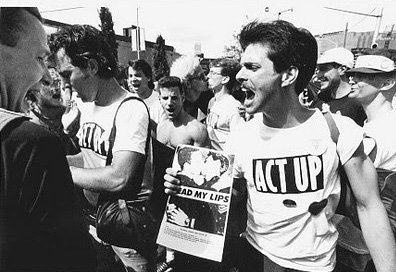 Discussion

According to the activists and scholars, (e.g. Juhasz, Saalfield, and others) what are the different kinds of AIDS videos?
Discussion

According to the activists and scholars, (e.g. Juhasz, Saalfield, and others) what are the different kinds of AIDS videos? 

Provide examples from what you’ve watched
Discussion

Propaganda or agit prop (e.g. Kissing Doesn’t Kill)
Discussion

Propaganda or agit prop (e.g. Kissing Doesn’t Kill)
Educational (e.g. GMHC Safer Sex Shorts)
Discussion

Propaganda or agit prop (e.g. Kissing Doesn’t Kill)
Educational (e.g. GMHC Safer Sex Shorts)
Documentation (e.g. Testing The Limits)
Discussion

Propaganda or agit prop (e.g. Kissing Doesn’t Kill)
Educational (e.g. GMHC Safer Sex Shorts)
Documentation (e.g. Testing The Limits)
Community and public access (e.g. DIVA TV)
Discussion

Propaganda or agit prop (e.g. Kissing Doesn’t Kill)
Educational (e.g. GMHC Safer Sex Shorts)
Documentation (e.g. Testing The Limits)
Community and public access (e.g. DIVA TV)
Counter-surveillance
Discussion

Propaganda or agit prop (e.g. Kissing Doesn’t Kill)
Educational (e.g. GMHC Safer Sex Shorts)
Documentation (e.g. Testing The Limits)
Community and public access (e.g. DIVA TV)
Counter-surveillance
Media deconstruction and critique
Discussion

Propaganda or agit prop (e.g. Kissing Doesn’t Kill)
Educational (e.g. GMHC Safer Sex Shorts)
Documentation (e.g. Testing The Limits)
Community and public access (e.g. DIVA TV)
Counter-surveillance
Media deconstruction and critique

Who makes these videos, and for whom?
Discussion

Saalfield writes: “Here protest is the process, communication is our means of resistance, and everyone has a say” (p.27) How is this statement relevant to the production, distribution, and study of AIDS activist videos?
Discussion

Saalfield writes: “Here protest is the process, communication is our means of resistance, and everyone has a say” (p.27) How is this statement relevant to the production, distribution, and study of AIDS activist videos?

How much did developments in video technology during the 1980s and early ‘90s influenced AIDS activist videos?
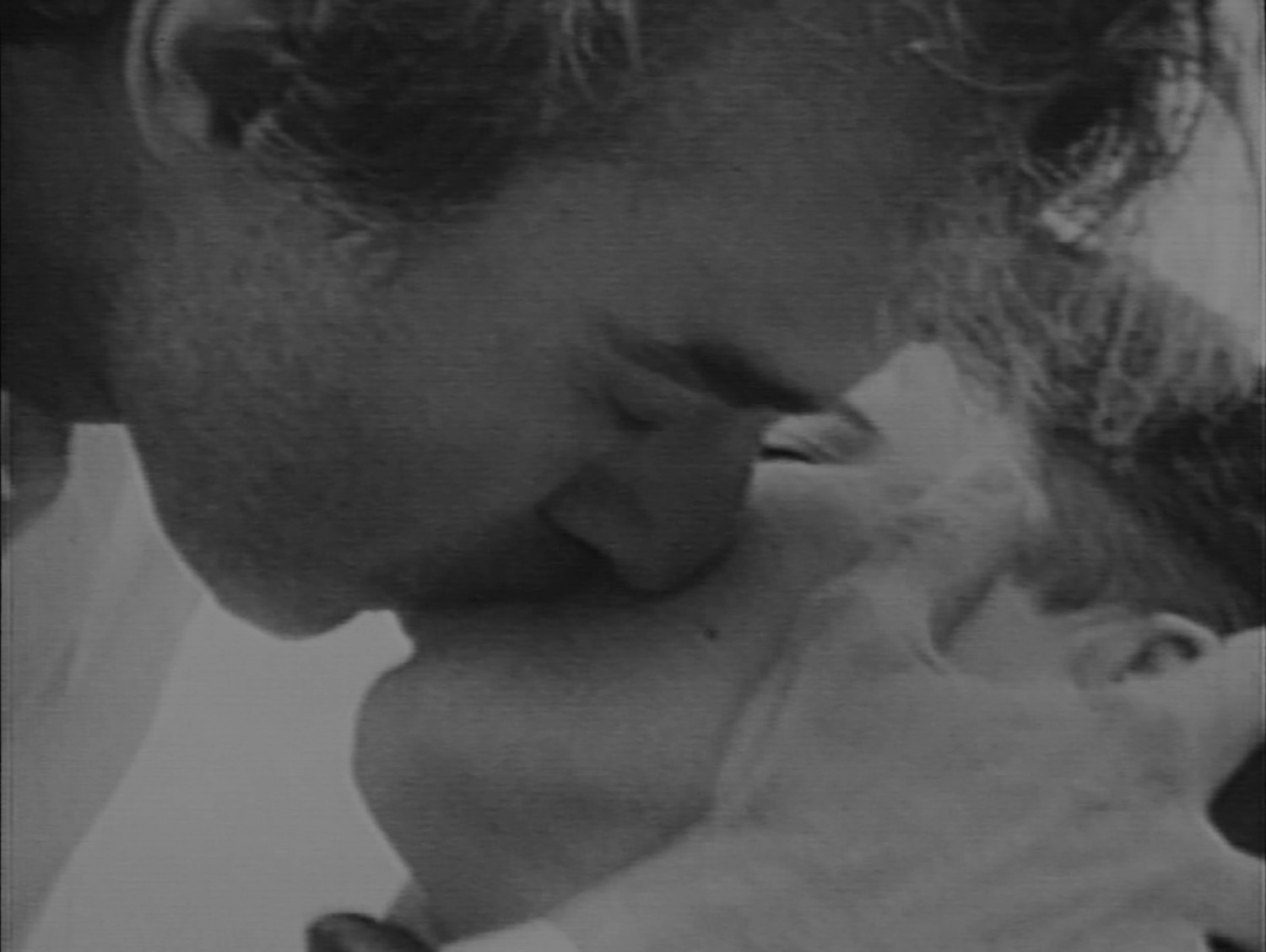 They are lost to vision altogether 
(1989) Dir. Tom Kalin
ACTUP Oral History Project
www.actuporalhistory.org/